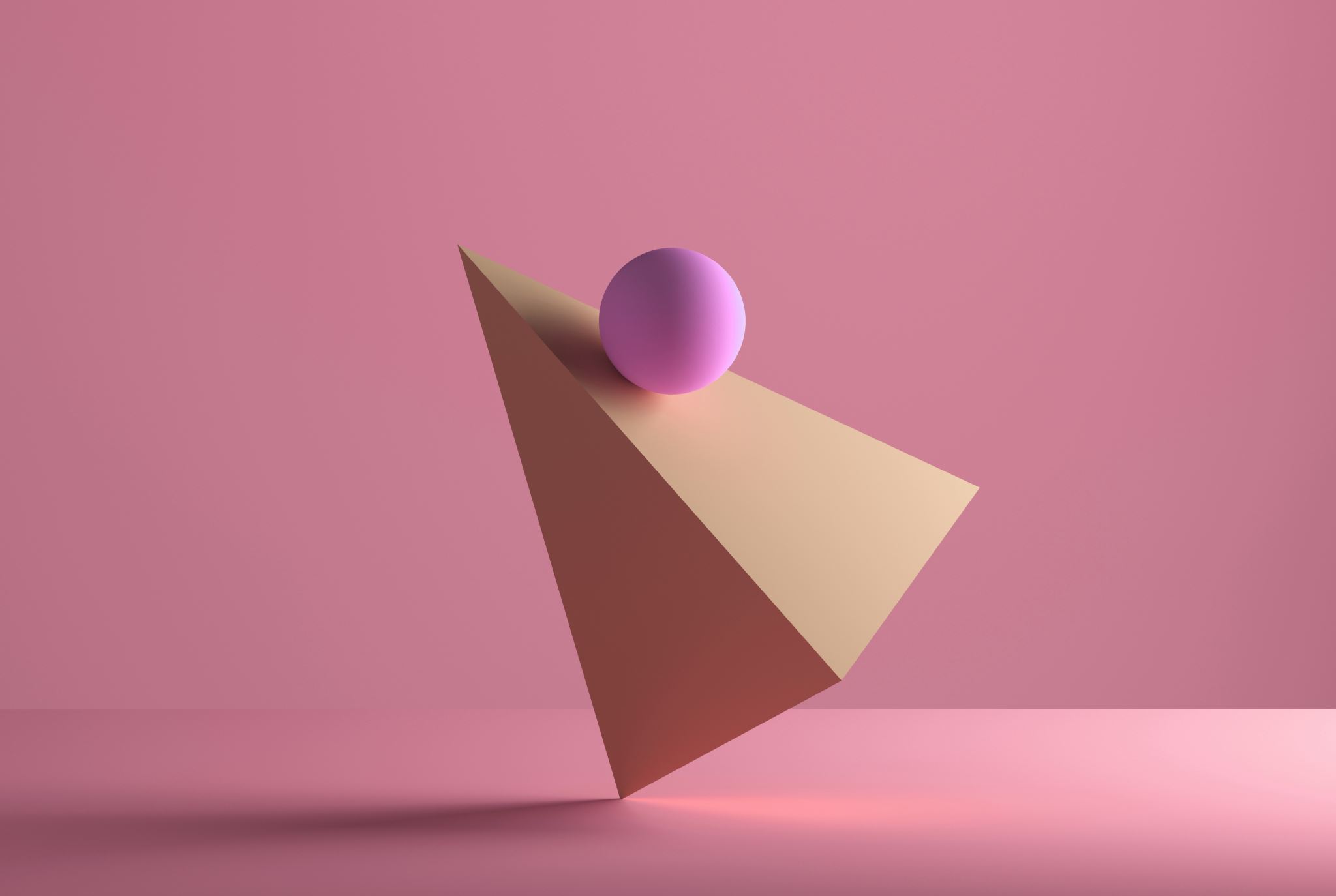 Coping Skills
Mrs. Dee James, M.Ed.
School Counselor
Curlew Creek Elementary
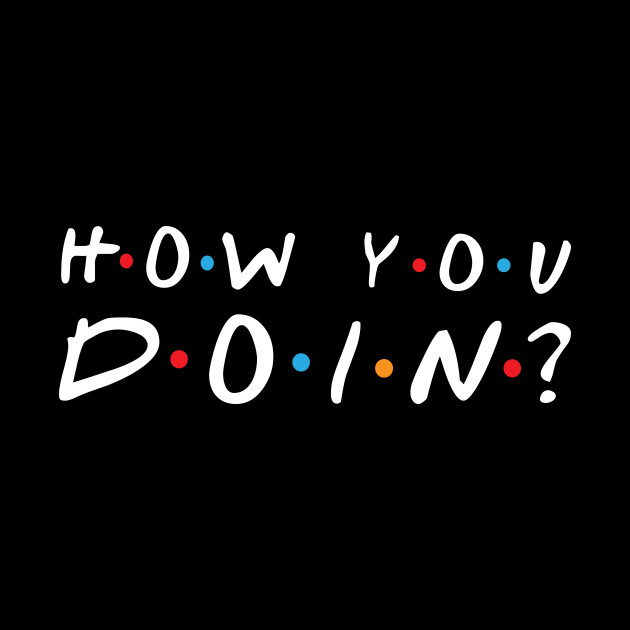 TALK
THINK
LISTEN
MOVE
Reach Out!